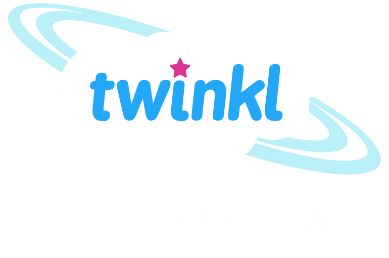 French
Getting to Know You
Year One
French | Year 3 | Getting to Know You | Goodbye! | Lesson 4
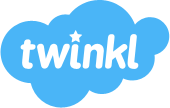 Aim
To choose appropriate phrases for the situation.
Success Criteria
I can say goodbye in a variety of ways.
I can use formal and informal language.
Goodbye!
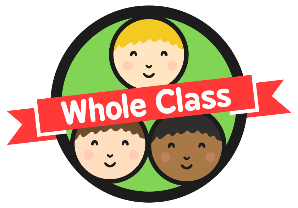 How many different ways can you think of to say goodbye?
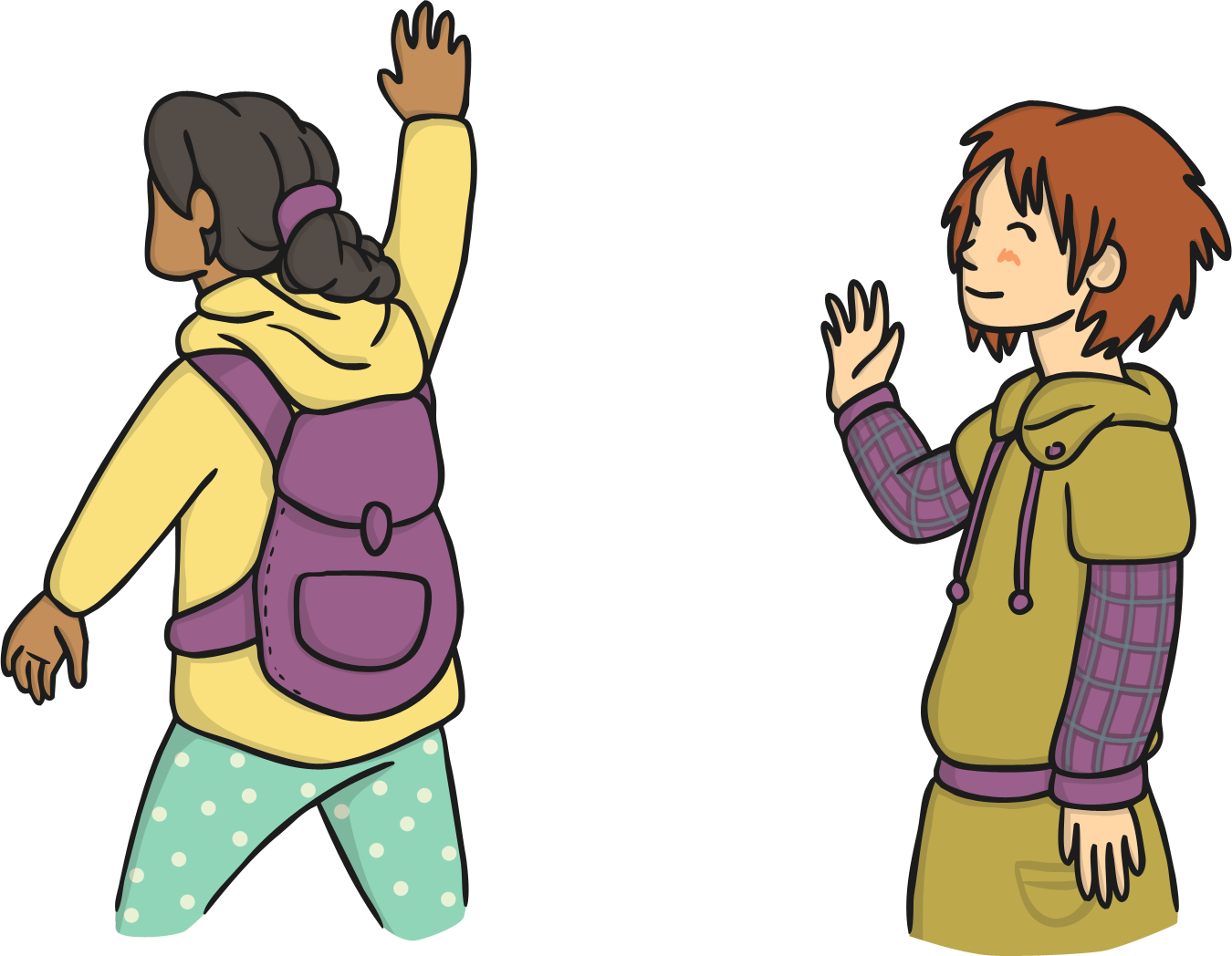 Au revoir.
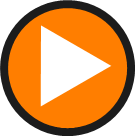 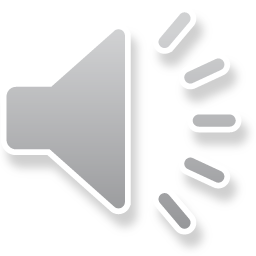 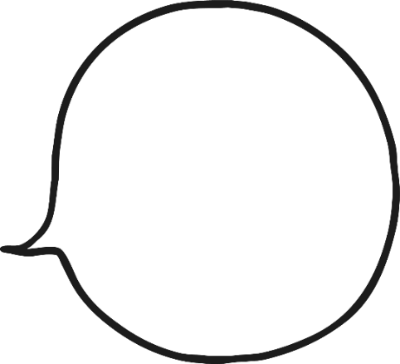 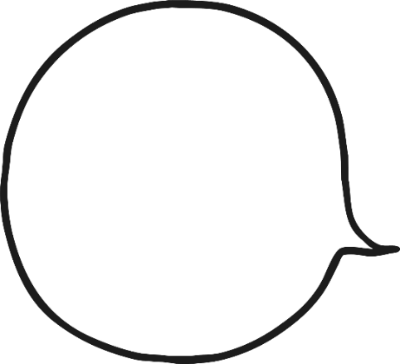 Au revoir Brigette.
Au revoir Jean.
À bientôt.
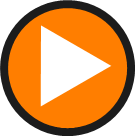 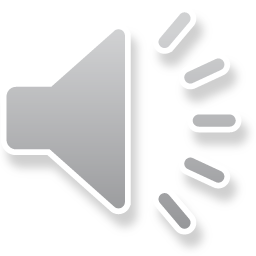 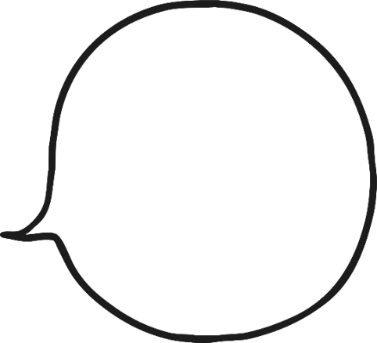 À bientôt.
À tout à l’heure.
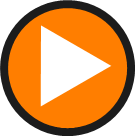 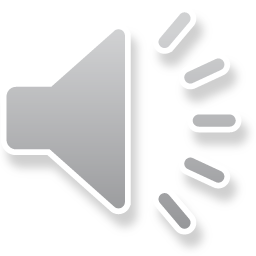 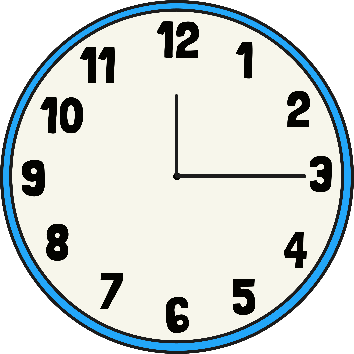 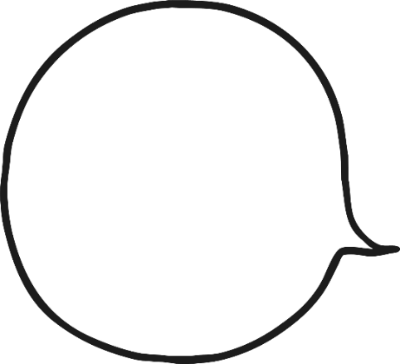 À tout à l’heure.
Salut!
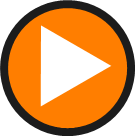 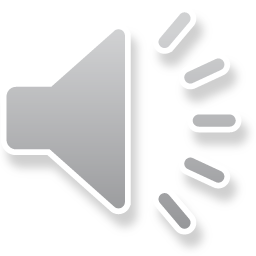 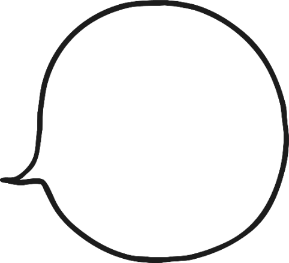 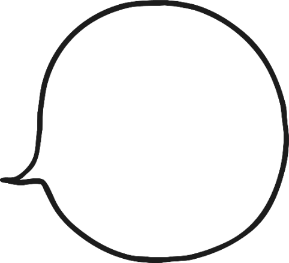 Salut!
Salut!
A demain.
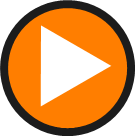 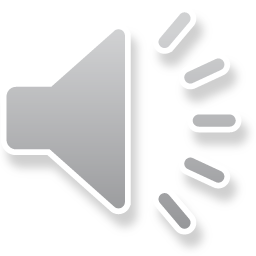 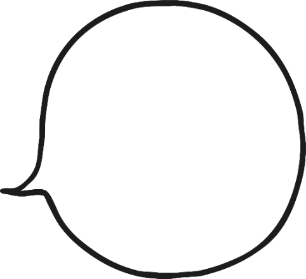 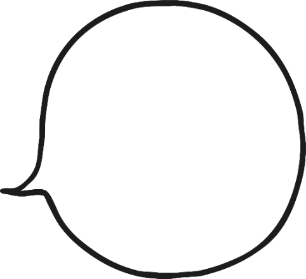 A
demain.
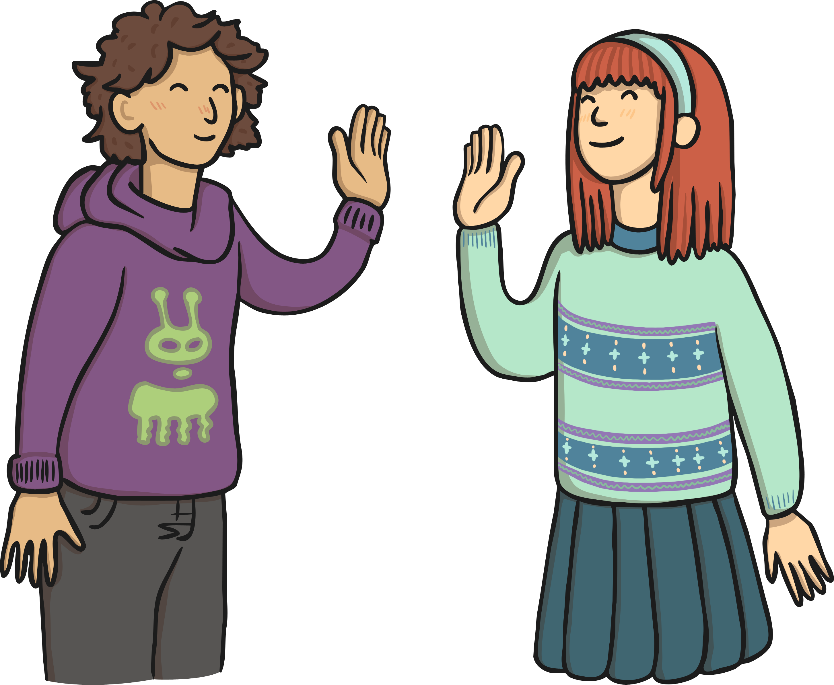 Bonjour!
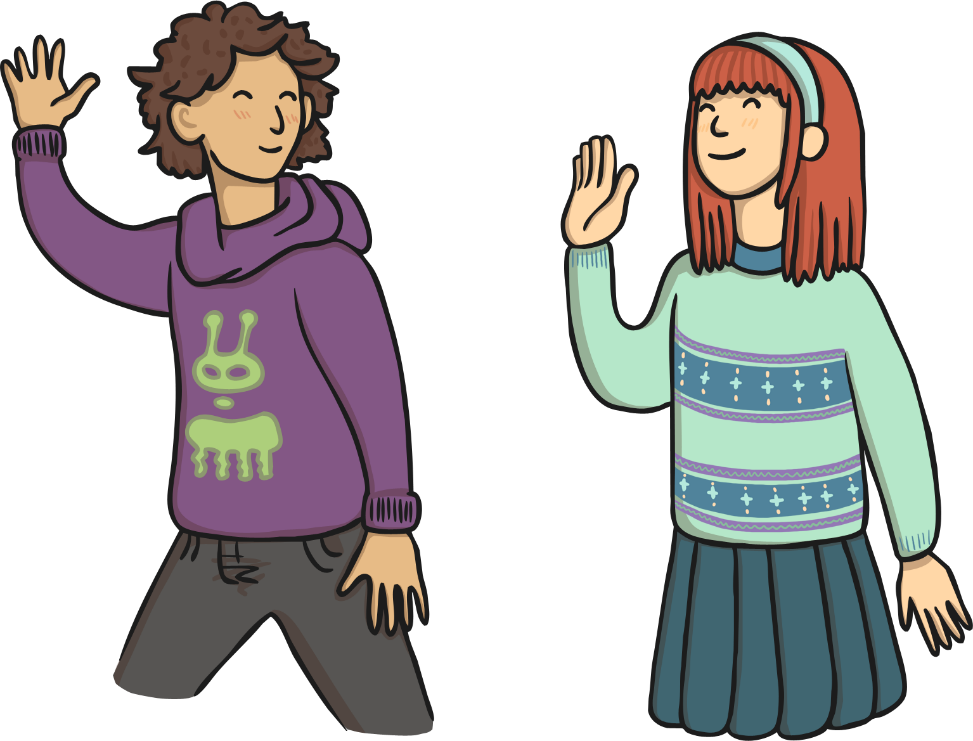 Tuesday
Wednesday
Bon week-end.
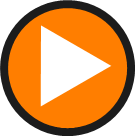 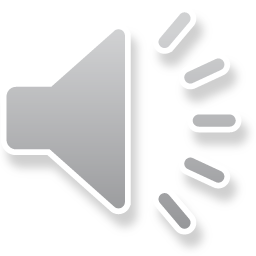 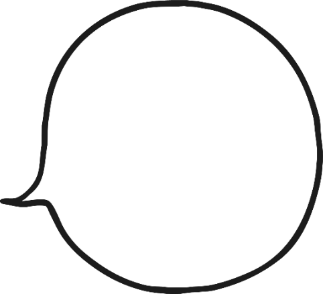 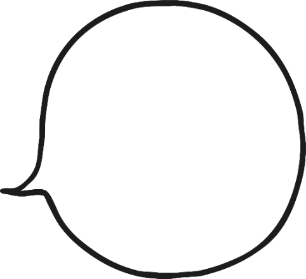 Bon 
week-end.
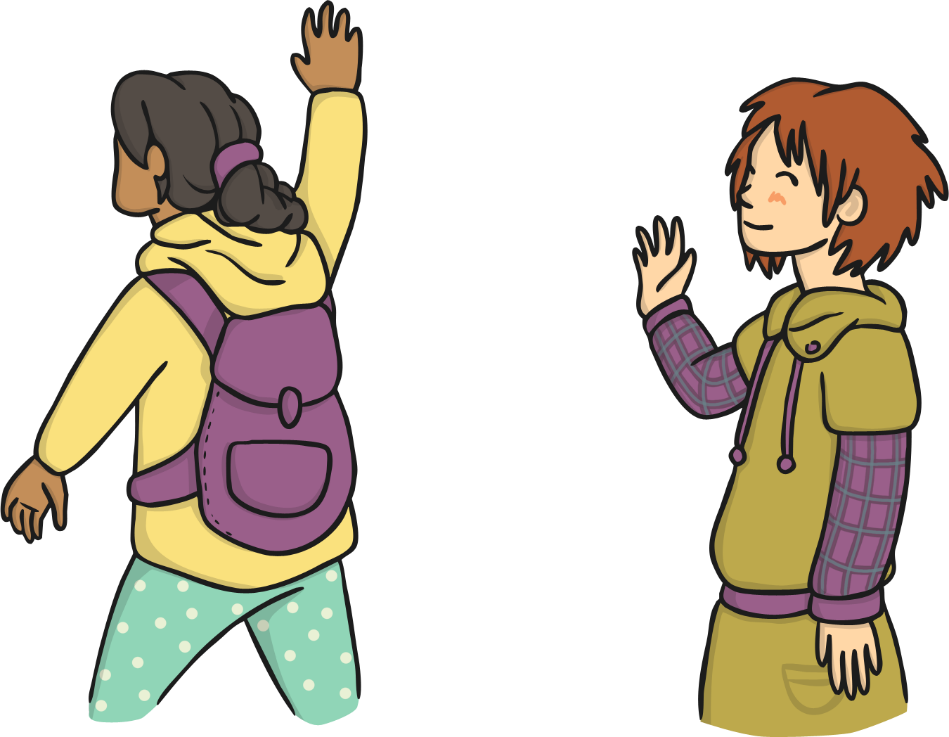 Bonjour!
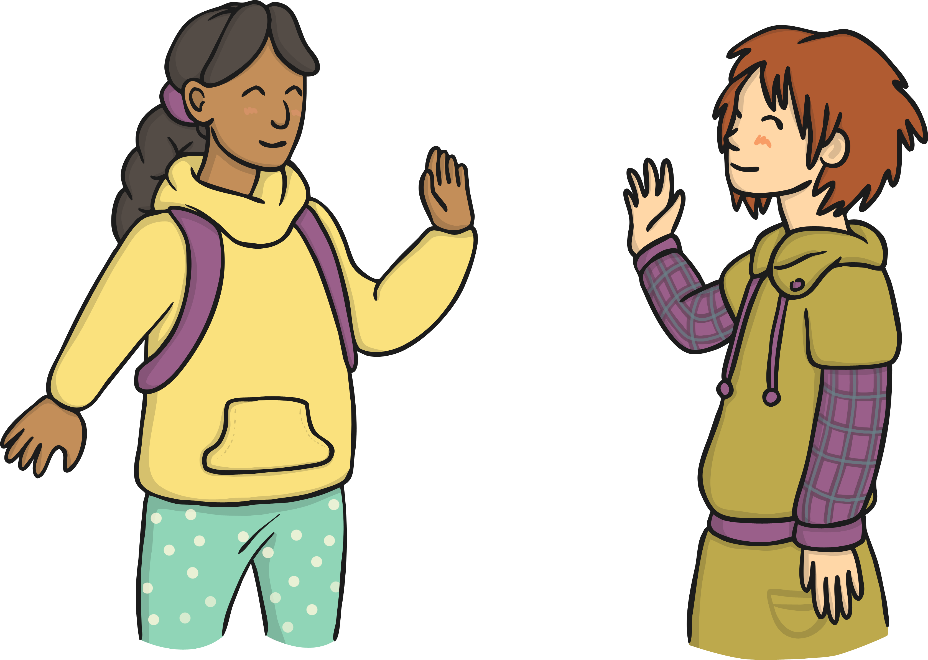 Friday
Monday
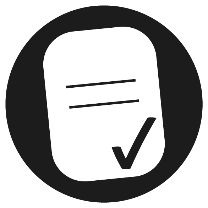 Aim
To choose appropriate phrases for the situation.
Success Criteria
I can say goodbye in a variety of ways.
I can use formal and informal language.